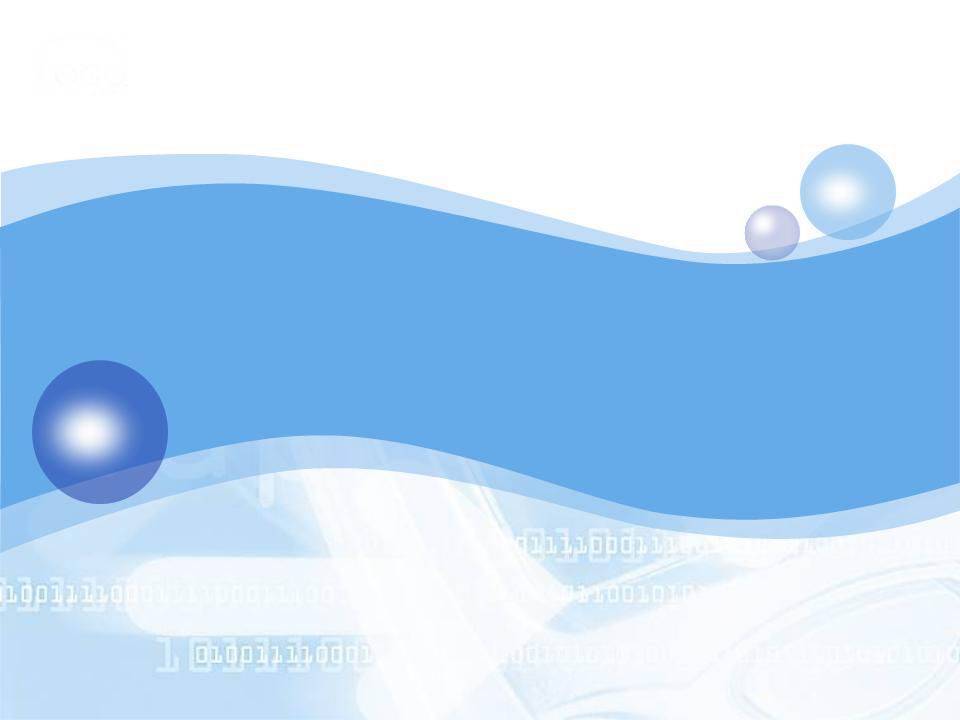 Отдел образования города Караганды
О состоянии преподавания русского языка и литературы в организациях образования города Караганды (2012 г.).
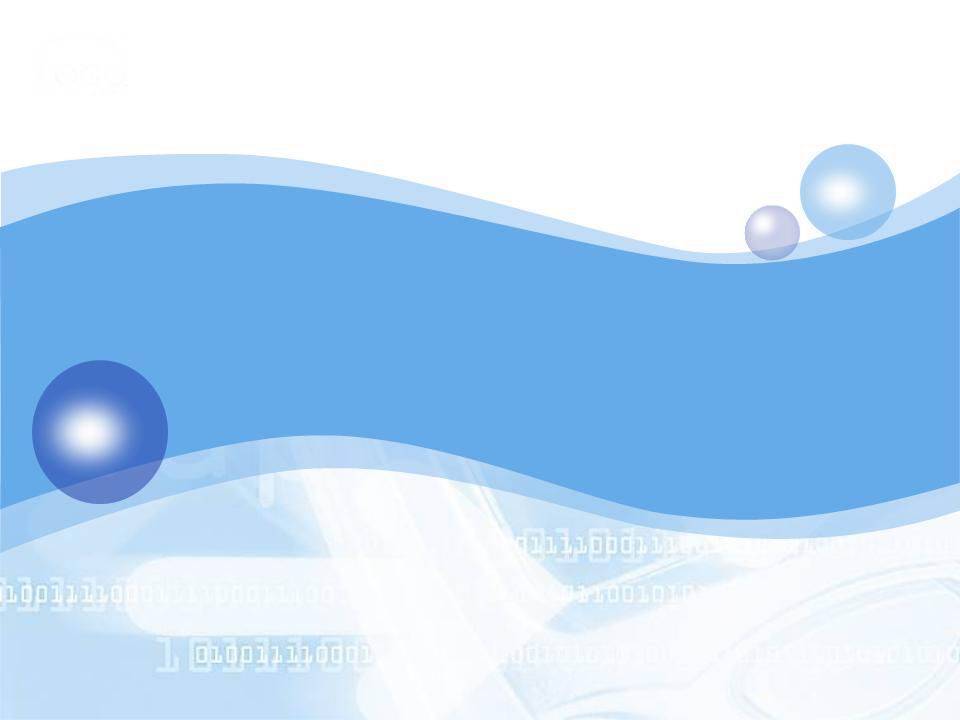 Обучение русскому языку и литературе в 5-11 классах осуществляется на основе Государственного стандарта среднего  общего образования РК по предмету «Русский язык и литература», «Русская речь» (ГОСО-2010).
     Учащиеся  5-11 классов  обучаются  по учебным пособиям и программам, предложенным Инструктивно-методическим письмом «Об особенностях преподавания основ наук в общеобразовательных организациях РК в 2011-2012 учебном году».
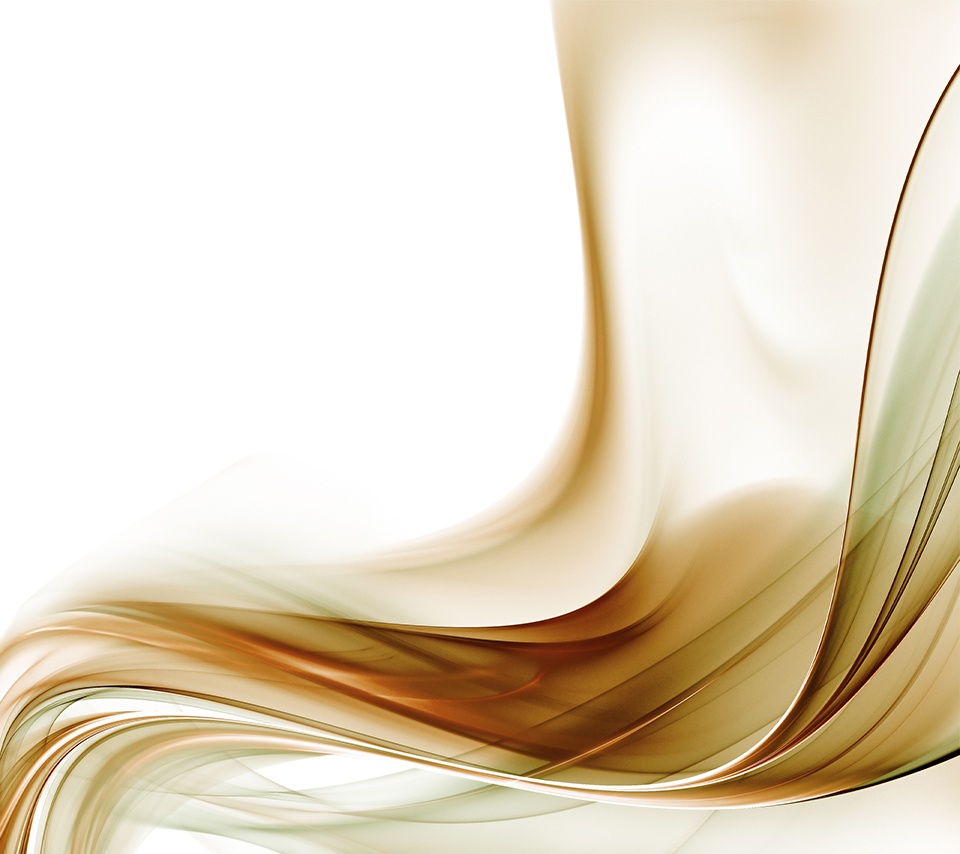 Качественный состав учителей русского языка и литературы
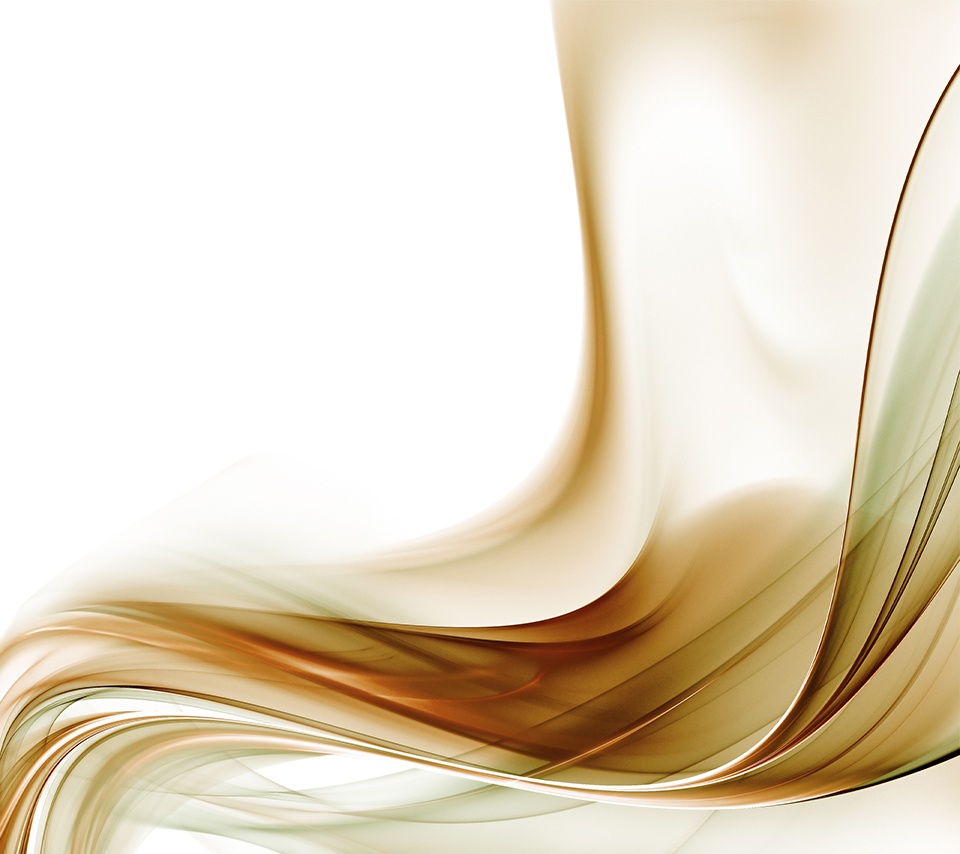 Качественный состав учителей русского языка и литературы
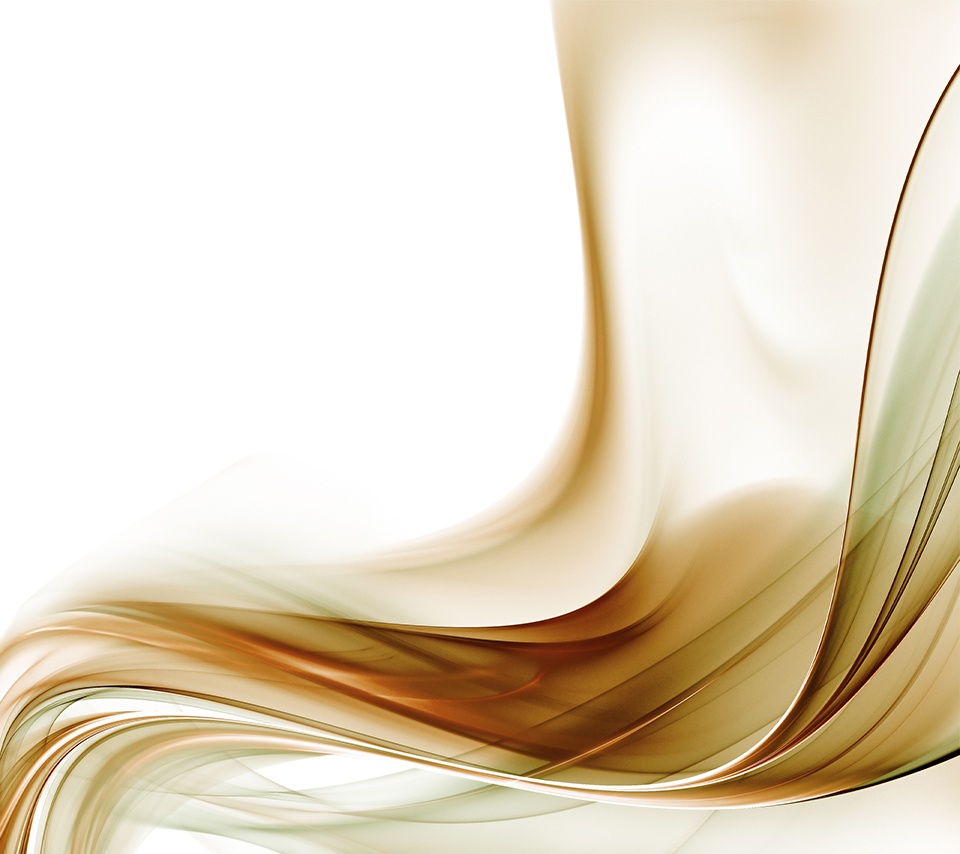 Общегородские итоги качества знаний и успеваемости по русскому языку и русской литературе за 1 полугодие 2009-2011
 
по русскому языку и русской литературе 
за 1 полугодие 2008-2011
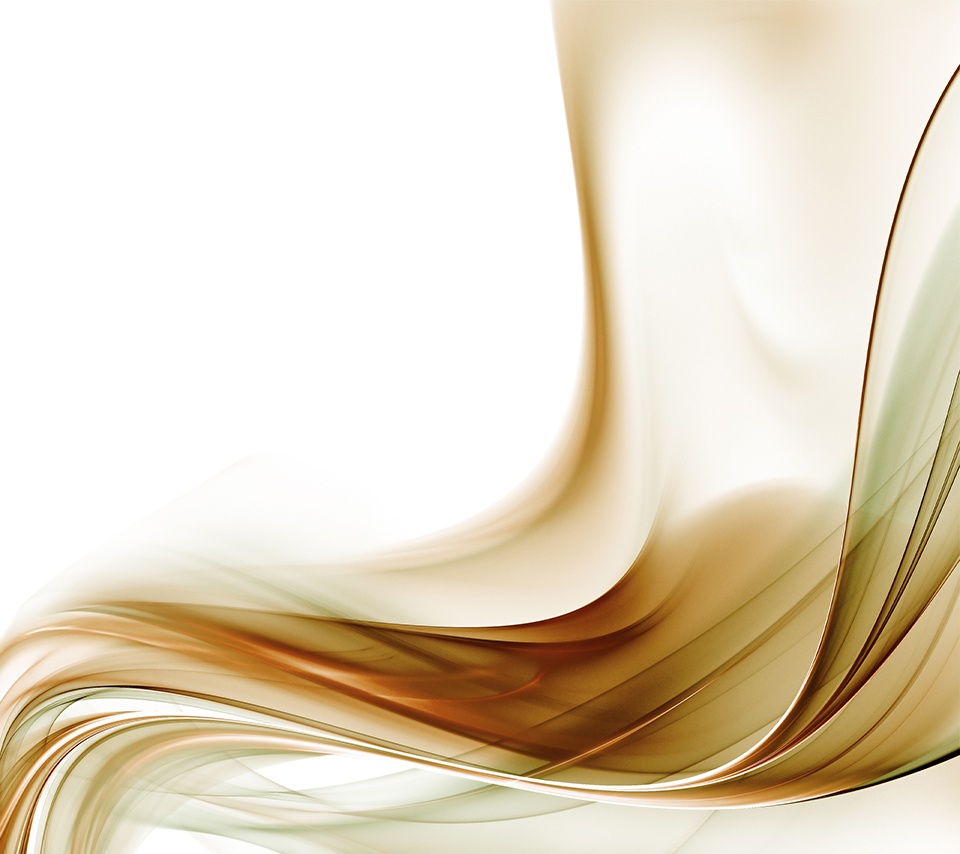 Итоги качества знаний и успеваемости по русскому языку и литературе
в общеобразовательных школах с русским языком обучения
1 полугодие 2011-2012 учебный год
 
по русскому языку и русской литературе 
за 1 полугодие 2008-2011
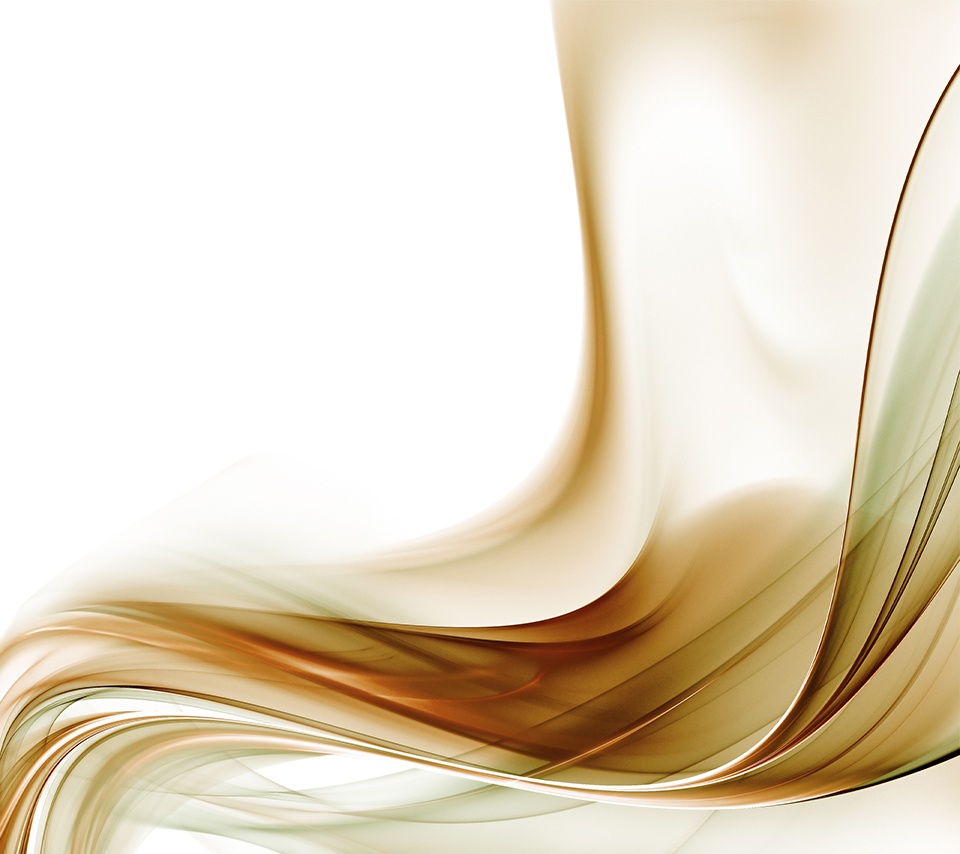 Итоги качества знаний и успеваемости по русскому языку и литературе
в общеобразовательных школах с казахским языком обучения
1 полугодие 2011-2012 учебный год
 
по русскому языку и русской литературе 
за 1 полугодие 2008-2011
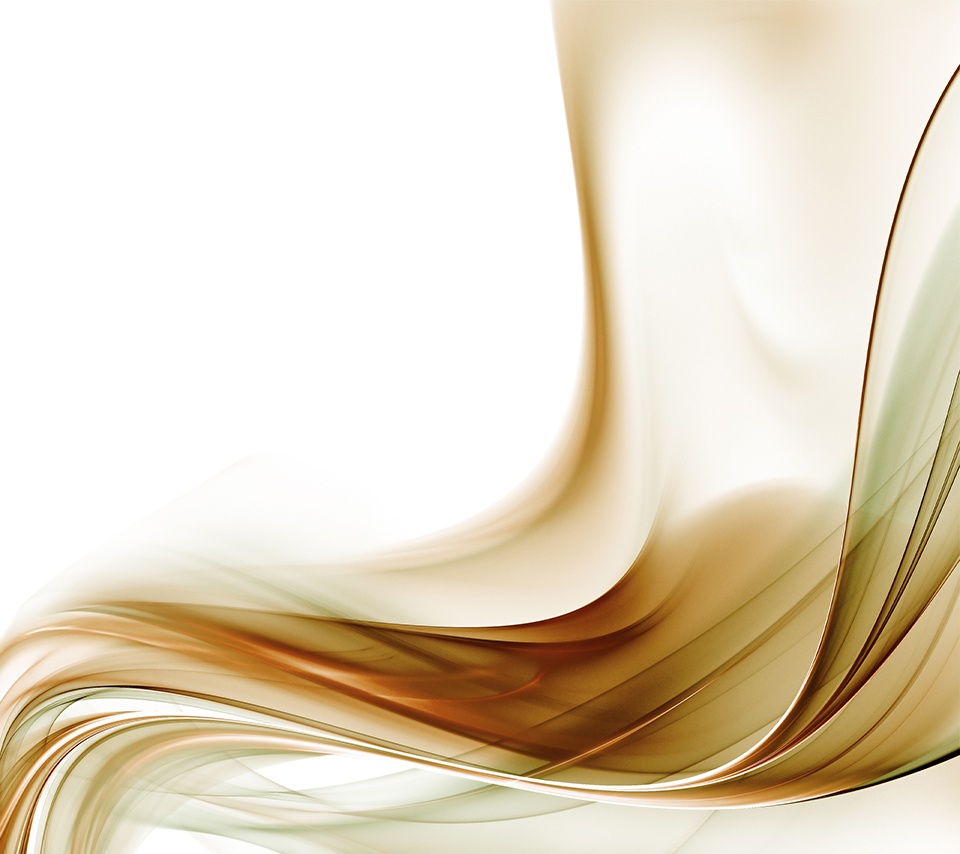 Итоги качества знаний и успеваемости по русскому языку и литературе
в инновационных организациях образования 2011-2012 учебный год (1 полугодие)
 

за 1 полугодие 2008-2011
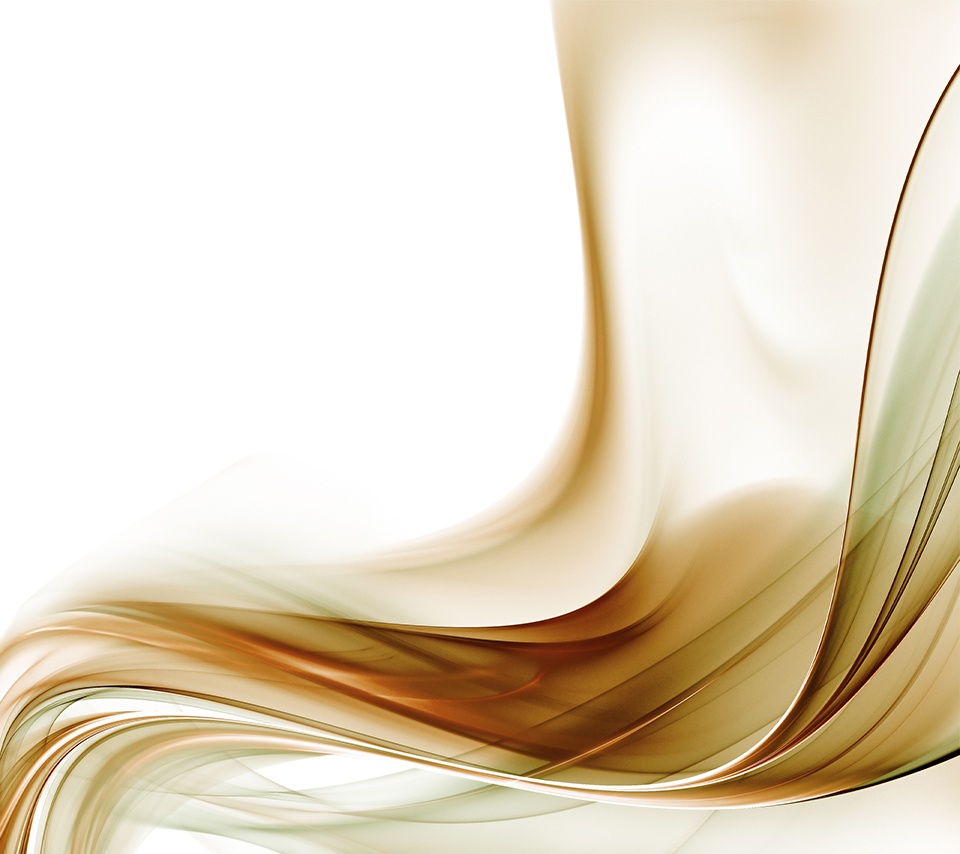 Анализ результатов ЕНТ по русскому языку
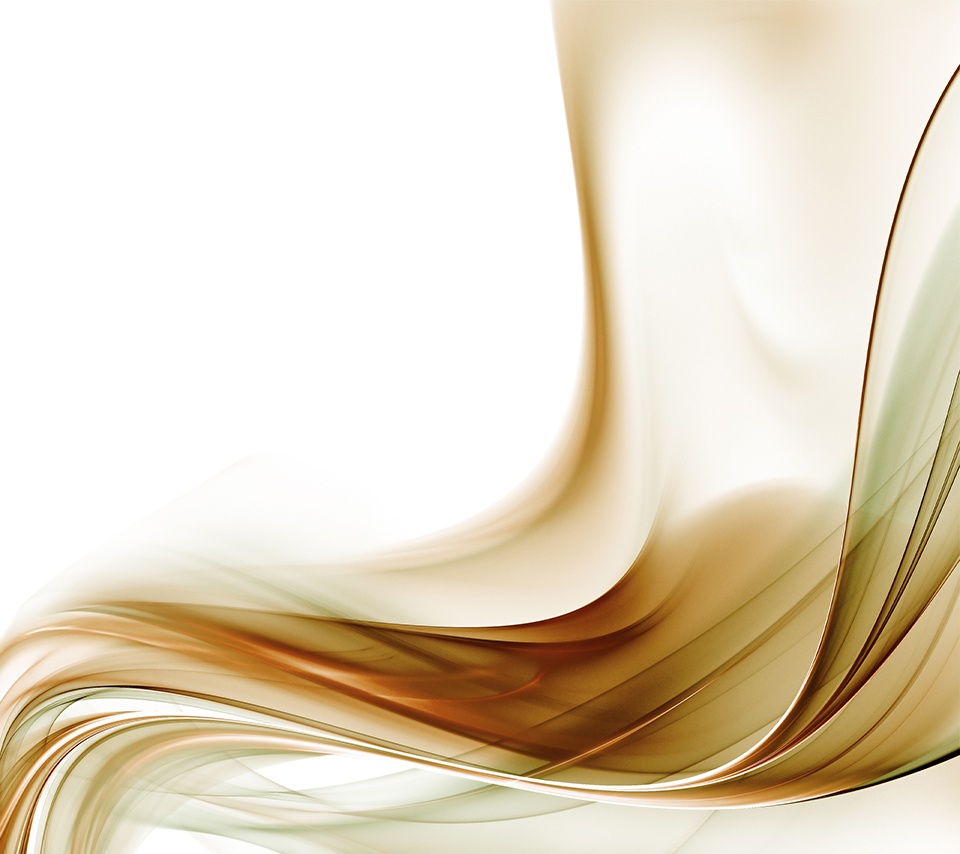 «2» по русскому языку
Анализ результатов городской олимпиады школьников по русскому языку и литературе (2008-2011 г.г.) 1. На протяжении четырех лет призовые места занимают учащиеся из следующих ОО: гимназии №1, 3, 9, 45, 93, 97, 92, 39, 38, Технический лицей, ШЛ №101, ШЛ №57, ОСШ №16, 52, 12, 6, 32, 18, 81, 68, 77, 36, 41.
Анализ результатов городской олимпиады школьников по русскому языку и литературе (2008-2011 г.г.) 2. Стабильно участвуют в олимпиаде по данным предметам и занимают призовые места учащиеся, подготовленные педагогами: Грачевой Д.А. (гимназия №9), Акульбековой Н.З. (гимназия №39), Абишевой Т. Е. (гимназия №92), Курилиной В. А. (ОСШ №32), Ибадельдаевой Ж.Р. (гимназия №92), Скоковой И.И. (ОСШ №52), Әмирхан Н.З. (ОСШ №12).
Методическая работа Ноябрь. Семинар  «Формирование исследовательской культуры учащихся на уроках русского языка и литературы» ШГ №95           Урок русской литературы. Учитель ОСШ 88. Учитель Бабенко Ж.В.Декабрь. Мастер-класс. Урок русской литературы.  ОСШ №15. Учитель Амирхаирова Г.Ж.            Семинар «Формирование лингвистических компетенций на    уроках русского языка и литературы». ОСШ №18.Январь. Семинар «Система подготовки к экзаменам и ЕНТ учащихся выпускных классов». Гимназия №45.
Методическая работа Февраль. Семинар «Использование ИКТ на уроках». КШДС №77.              Мастер-класс «Заседание школьного пресс-центра». ОСШ №21. Учитель Горбунова Л.В.Март. Семинар «Освоение учениками компетенции «Уметь учиться» на уроках русского языка и литературы». ШЛ №101.Апрель. Семинар «Использование активных методов обучения на уроках русской литературы». ОСШ №50.
Анализ посещаемости методических мероприятий Посещали все вышеперечисленные мероприятия представители ОО: 22, 42, 50, 53, 137. Активно посещали (не менее 5): 6, 8, 9, 10, 27, 32, 37, 51, 74, 76, 79, 81, 82, 83, 86, 134, 38. Слабо посещали (2-3): 1, 3, 4, 5, 11, 12, 18, 14, 17, 33, 35, 39, 40, 41, 43, 56, 52, 57, 59, 60, 68, 78, 85, ТЛ. Ни одного посещения –ОСШ № 44.
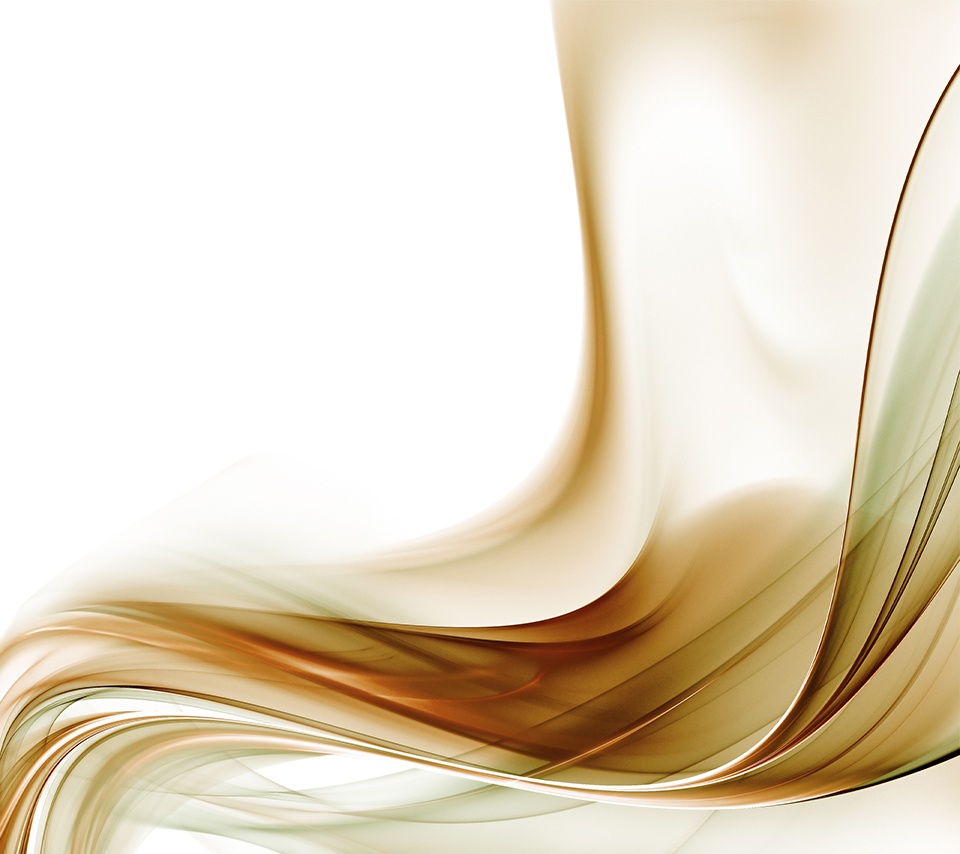 Интерактивные уроки: 
КШДС 77 (учитель Текенова А.М.), русский язык (каз.)
ОСШ 68 (учитель Шакетаева М.К.), русская литература (каз.)
 ШЛ 101 (учитель Рыспай С.А.), русский язык – (каз.) 
 ОСШ 17 (учитель Варакина Е.п.), русский язык – (рус.)
 ОСШ 18 (учитель Ашимова Г.А.), русский язык – (каз.)
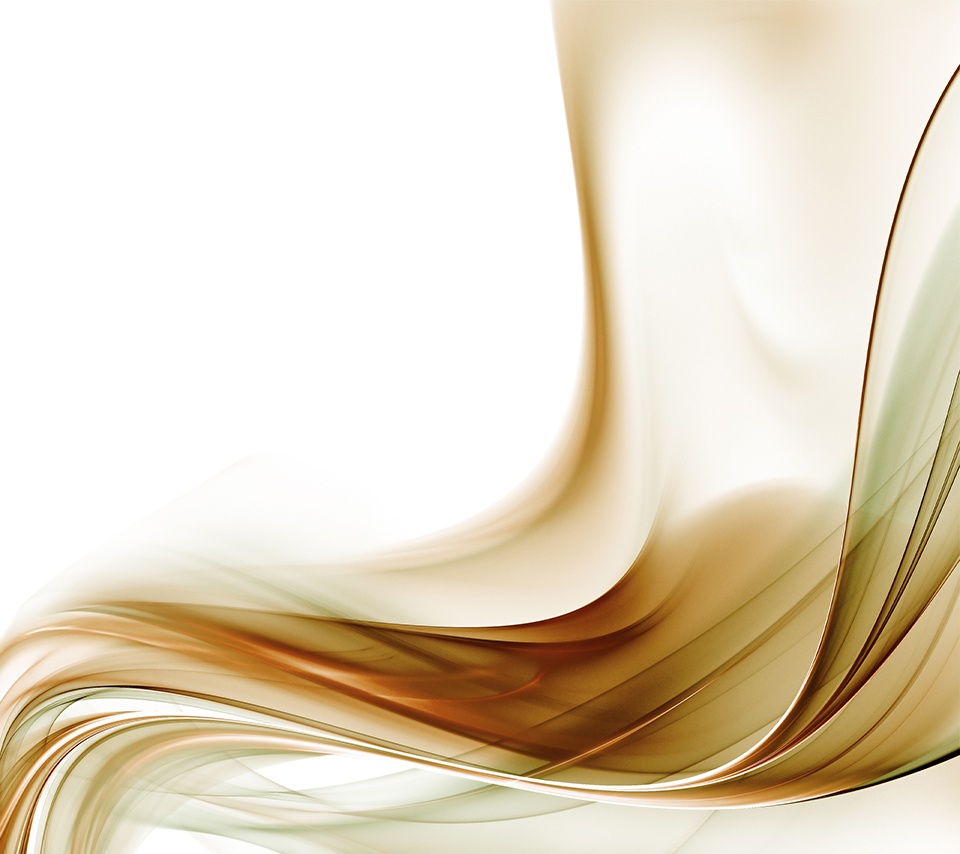 Посещение уроков
В рамках аттестации организаций образования (61, 66, 38, 46, 30, 53, 93)  в период с ноября 2011 по апрель 2012 года было посещено 34 урока русского языка и литературы, из них 13 - в классах с казахским языком обучения.
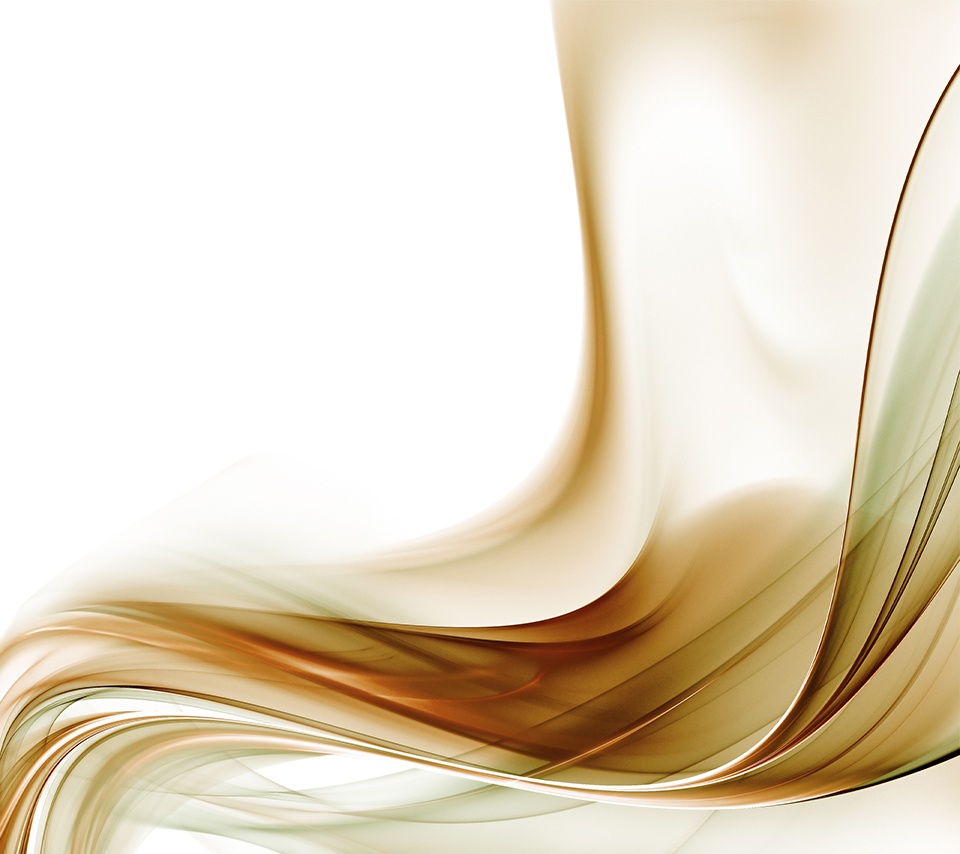 Посещение уроков
На высоком профессиональном уровне проводят уроки следующие педагоги:
 - Гирш Ирина Леонидовна (ОСШ 30), 
- Моисеенко Любовь Вильгельмовна (ОСШ 46), 
- Щербакова Лидия Анатольевна (ШЛ 53)
 - Терентьева Ирина Юрьевна (ШЛ 53)
 - Дыдышко Варвара Васильевна (гимназия 38)
- Кунанова Маулида Аханбековна (ОСШ 61)
 - Когай Яна Александровна (ОСШ 61)
 - Дашкова Евгения Ивановна (ОСШ 66)
 - Долгова Татьяна Владимировна (ОСШ 66)
 - Арынбекова Дарига Макутовна (гимназия 93)
 - Федоров Николай Петрович (гимназия 93)
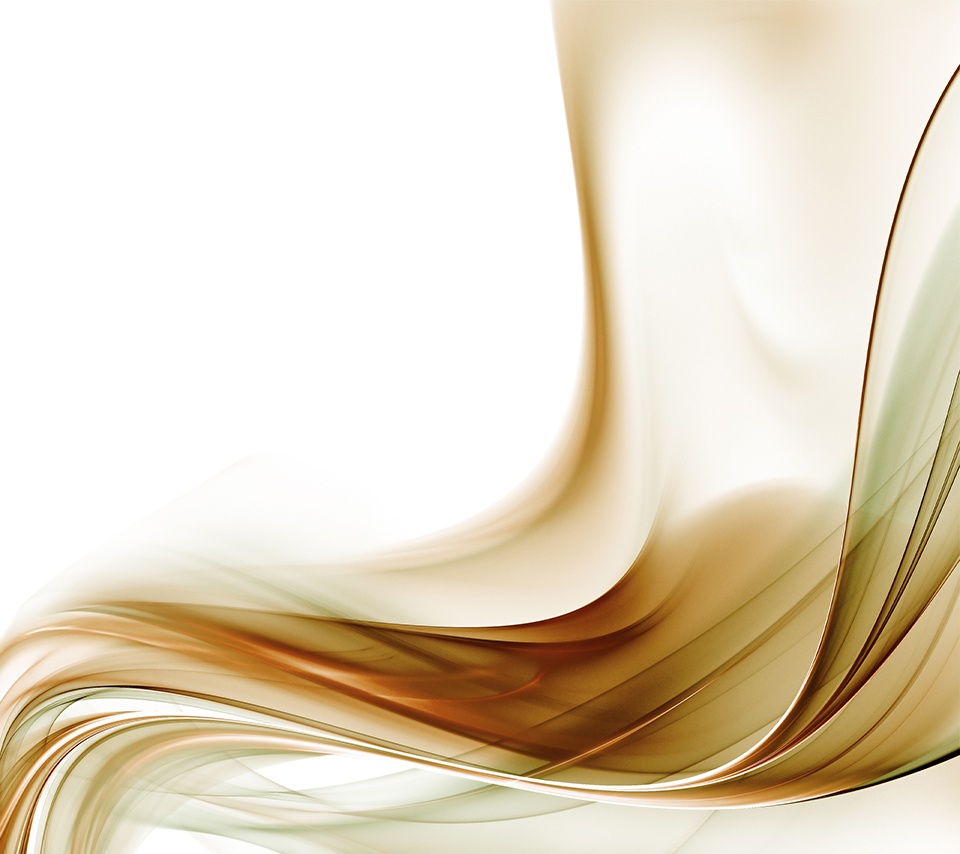 Посещение уроков
Сделаны серьезные  замечания следующим педагогам:
 - Тусеновой  Карлан Сатыбалдиевне (ОСШ 66: стаж - 16 лет, без категории, каз. – допускает фактические ошибки при преподавании русского языка);
 - Жмур Александре Анатольевне (ОСШ 46, стаж - 34 года, 2 категория, рус. – допускает ошибки методического характера).
При посещении руководителями ОО уроков русского языка или литературы необходимо учитывать следующие рекомендации: 1.  На каждом уроке - проверка домашнего задания;  2.  На каждом уроке русского языка необходима словарная и орфографическая работа, синтаксический разбор предложения, в среднем звене  – комментирование у доски. 3.  В инновационных ОО вводить на 7-8 минут развивающий компонент на углубление, расширение знаний и опережение.
4. Использовать активные приемы и методы работы с акцентом на персонификацию;5. Использовать интерактивное оборудование с целью развития мышления учащихся, а не дублировать при этом страницы учебника.6. На уроках русского языка  ставить оценки, в основном, за письменные работы. 7. Идти на опережение в начальных (3-4) гимназических классах с казахским языком обучения. 8. Не завышать оценки!
При планировании ВКШ необходимо
усилить контроль над деятельностью методических объединений и кафедр гуманитарного цикла, особое внимание уделив при этом вопросам: 
взаимопосещения уроков (часто это делается формально), 
личностного роста каждого педагога (карты самообразования, мини-семинары, исследовательские работы и др.) с выходом на конкретный результат в апреле-мае,
методики преподавания: от репродуктивного, т.е. знаниевого, уровня перейти к развитию компетенций, использовать на уроках здоровьесберегающие технологии.
При планировании ВКШ необходимо
объединить учителей-русоведов, работающих в русских и казахских классах в одну методическую структуру;
А также 
своевременно информировать учителей о проведении городских семинаров, консультаций, открытых уроков. 
активизировать среди учителей разработку тематических рекомендаций и контрольно-тестовых заданий, методических пособий, программ.
Спасибо за внимание!